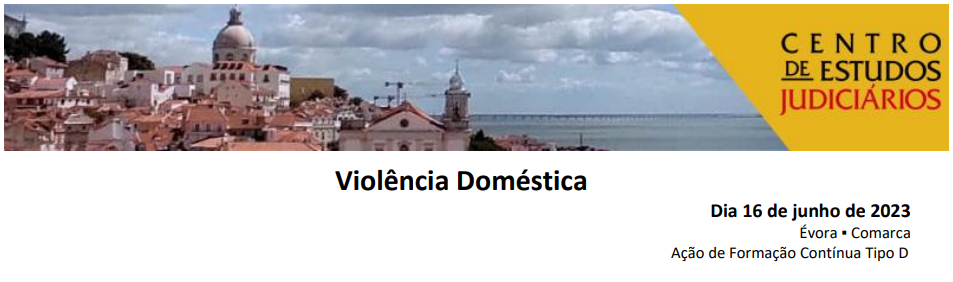 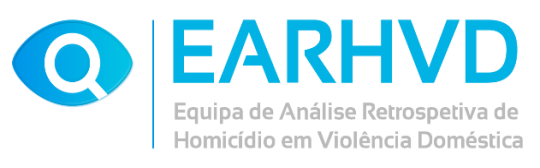 Maria Raquel Desterro 
Procuradora Geral Adjunta jubilada

Coordenadora da EARHVD
Regime jurídico aplicável à prevenção da violência doméstica à proteção e à assistência das suas vítimas – Lei n.º 112/2009, de 16 de setembro 
			Artigo 4.º-A
(Aditado pelo Artigo 3.º da Lei n.º 129/2015, de 3 de setembro)
Missão da EARHVD
Os serviços da Administração Pública com intervenção na proteção das vítimas de violência doméstica realizam uma análise retrospetiva das situações de homicídio ocorrido em contexto de violência doméstica e que tenham sido já objeto de decisão judicial transitada em julgado ou de decisão de arquivamento, visando retirar conclusões que permitam a implementação de novas metodologias preventivas ao nível dos respetivos procedimentos.
As autoridades judiciárias competentes  comunicam à Equipa os despachos de arquivamento e não pronúncia e as decisões finais transitadas em julgado [artº 10º/2. Portaria nº 280/2016, de 26/10]
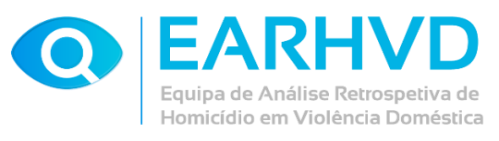 MEMBROS PERMANENTES
Representante do Ministério Público, nomeada pelo CSMP , que Coordena a Equipa
Representante designada pelo Ministério da Justiça
Representante designada pela Ministério da Saúde
Representante designada pelo Ministério do Trabalho, Solidariedade e Segurança Social
Representante da Secretaria-Geral do Ministério da Administração Interna
Representante do organismo da Administração Pública responsável pela área da cidadania e da igualdade de género

MEMBROS NÃO PERMANENTES
 Representante da força de segurança territorialmente competente na área em que tenha ocorrido o facto  [GNR: 12 casos; PSP: 6 casos]

MEMBROS EVENTUAIS
  Representantes de entidades públicas da área da saúde e da segurança social que tenham tido intervenção no caso
  Representantes de organizações não-governamentais que tenham tido intervenção no caso
Comissão Nacional de Promoção dos Direitos e Proteção de Crianças e Jovens
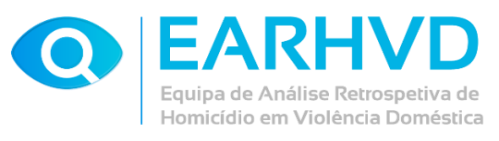 COORDENADOR DA EQUIPA 

Coordenar a atividade da Equipa definindo as linhas gerais da atividade e estabelecendo prioridades
Definir e aplicar uma metodologia de análise retrospetiva a utilizar pela Equipa em todos os casos
Selecionar as situações de homicídio em contexto de violência doméstica a analisar retrospetivamente
Aprovar os relatórios de análise produzidos pela Equipa 
Assegurar a publicitação e a difusão das recomendações aprovadas, em sede dos relatórios de análise de casos , em articulação com os serviços responsáveis pela sua implementação, e promover a concertação de todas as entidades públicas e privadas por forma a diminuir a frequência de homicídios ocorridos em contexto de violência doméstica
Aprovar anualmente o plano e o relatório de atividades da Equipa
Convocar e presidir às reuniões da Equipa , elaborar a respetiva agenda de trabalhos e enviar a documentação para análise nas reuniões
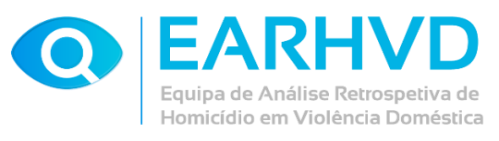 A análise retrospetiva  visa:
	
	i) Um melhor conhecimento de como se desenvolvem a ação preventiva e o combate aos maus tratos e ao homicídio no contexto das relações familiares e de intimidade;

	ii) A  implementação de novas metodologias, a melhoria dos instrumentos e dos meios nas áreas da prevenção, proteção, apoio e repressão, e a sua mais correta e eficaz  mobilização;
 
	iii) A promoção da concertação da ação de todas as entidades públicas, privadas e do setor cooperativo e social, estruturas e programas que atuam neste domínio;

	iv) A formulação de recomendações dirigidas a todas as entidades com responsabilidades no combate à violência contra as mulheres, à violência contra as crianças e  à violência doméstica, que corrijam erros e ultrapassem insuficiências do sistema de intervenção.
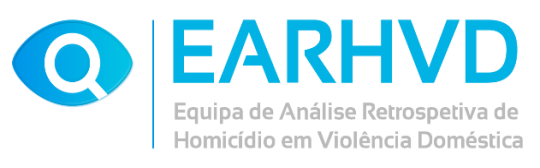 Homicídios consumados em contexto de violência doméstica

2019 = 38         2020 = 32         2021= 23        2022= 28      2023= 9 (até 12/06) 

28 mulheres   27 mulheres   16 mulheres    24 mulheres     7 mulheres 

   1 criança       2 crianças      2 crianças        4 crianças          1 criança

   9 homens     3 homens       5 homens        0 homens            1 homem
Artigo 152º do Código Penal 
VIOLÊNCIA DOMÉSTICA
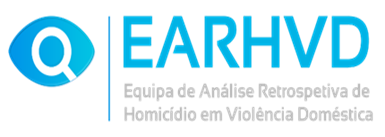 1. Quem, de modo reiterado ou não, infligir maus tratos físicos ou psíquicos, incluindo castigos corporais, privações da liberdade e ofensas sexuais, ou impedir o acesso ou fruição aos recursos económicos e patrimoniais próprios ou comuns:
 a) ao cônjuge ou ex-cônjuge 
 b) A pessoa do outro ou do mesmo sexo com que o agente mantenha ou tenha mantido uma relação de namoro ou uma relação análoga à dos cônjuges, ainda que sem coabitação
c) A progenitor de descendente comum em 1º grau ou 
d) A pessoa particularmente indefesa nomeadamente, em razão da idade, deficiência , doença, gravidez ou dependência económica que com ela coabite 
e) A menor que seja seu descendente ou de uma das pessoas referidas nas alíneas a, b) e c), ainda que com ele não coabite
é punido com pena de prisão de um a cinco anos, se pena mais grave lhe não couber por força de outra disposição legal.
É vítima de violência doméstica a criança ou jovem menor de 18 anos que sofreu maus tratos relacionados com a exposição a contextos de violência doméstica [artºs 2º, a) LVD e 67º-A/1, iii) CPP].
[Speaker Notes: 1. Consiste em infligir “maus tratos físicos ou psíquicos, de modo reiterado ou não”:
     a) Não abrange apenas ofensas corporais, mas também ofensas à integridade psíquica, à liberdade pessoal, à liberdade e autodeterminação sexual e à honra;
     b) Agressões reiteradas ou que, embora únicos, tenham uma intensidade que as caracterize como mau trato (no projecto inicial lia-se “de modo intenso ou reiterado”);
2. Abrange “relações análogas às dos cônjuges, ainda que sem coabitação”:
      a) Abrange situações que podem não ser sequer juridicamente caracterizadas como união de facto (por exemplo: por não durarem há 2 anos; por um deles ser  casado e não judicialmente separado de pessoas e bens)
      b)  Tem de existir uma estabilidade no relacionamento que permita afirmar a existência de um “laço afectivo e emocional e um projecto de vida em comum” (Casimiro, 152);
      c) Os relacionamentos extra-matrimoniais estáveis na vigência do casamento (e concorrentes com a relação conjugal) podem enquadrar-se no âmbito da norma (Casimiro. 152).
3. Abrange situações em que a ligação entre arguido e vítima é apenas  terem um filho comum.
4. Abrange meras situações de coabitação (alínea d.).]
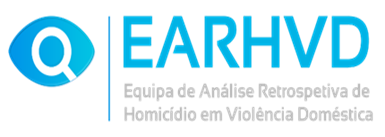 Artigo 152º do Código Penal 
VIOLÊNCIA DOMÉSTICA
1…………………………………………………………………………………………….

2. No caso previsto no número anterior, se o agente:
	a) Praticar o facto contra menor, na presença de menor, no domicílio comum ou domicílio da vítima;
	 b) Difundir através da Internet ou de outro meio de difusão publica generalizada dados pessoais, designadamente imagem ou som, relativos à intimidade da vida privada de uma das vítimas sem o seu consentimento;
é punido com pena de prisão de dois a cinco anos.
[Speaker Notes: Por exemplo: o crime de coacção sexual é punido com pena de prisão de 1 a 8 anos; o crime de violação é punido com prisão de 3 a 10 anos.
O crime de violência doméstica é público. O crime de violação é semi-público. Se for este o meio da prática do crime de violência doméstica, a inexistência de queixa determina a ilegitimidade do exercício da acção penal pelo crime de violência doméstica?
Se se entender poder haver perseguição por violência doméstica tendo por base fáctica uma violação de maior sem queixa (o que me parece violar a razão de ser do carácter semipúblico deste crime), então a medida da pena será a do crime de violência doméstica e não a do crime de violação (cf. Plácido, RevCEJ, 310).]
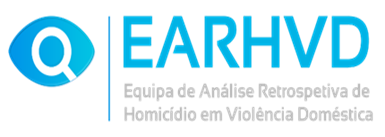 Artigo 152º do Código Penal 
VIOLÊNCIA DOMÉSTICA
1…………………………………………………………………………………………….
2. …………………………………………………………………………………………..
3. Se dos factos previstos no nº1 resultar :
ofensa à integridade física grave, o agente é punido com pena de prisão de dois a oito anos 
 b) a morte,  o agente é punido com pena de prisão de três  a dez  anos. 
4……
5……
6……
[Speaker Notes: Por exemplo: o crime de coacção sexual é punido com pena de prisão de 1 a 8 anos; o crime de violação é punido com prisão de 3 a 10 anos.
O crime de violência doméstica é público. O crime de violação é semi-público. Se for este o meio da prática do crime de violência doméstica, a inexistência de queixa determina a ilegitimidade do exercício da acção penal pelo crime de violência doméstica?
Se se entender poder haver perseguição por violência doméstica tendo por base fáctica uma violação de maior sem queixa (o que me parece violar a razão de ser do carácter semipúblico deste crime), então a medida da pena será a do crime de violência doméstica e não a do crime de violação (cf. Plácido, RevCEJ, 310).]
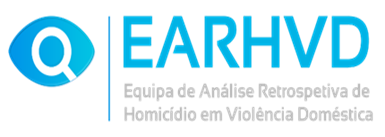 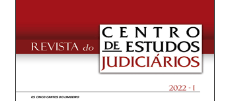 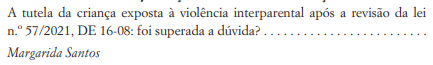 “(…) uma leitura sistemática da norma penal (art. 152º do CP), em sintonia com a norma processual (art.º 67º-A do CPP, e do artº 2º da Lei nº 112/2009), no contexto da ciência conjunta do direito penal e da relação de mútua complementaridade  entre o direito penal e o processo penal aponta de forma clara para a consideração da criança exposta à violência interparental como vítima autónoma do crime de violência doméstica (art. 152º, nº 1, al. e) e 2, do CP), estando a exposição enquadrada no conceito  de maus tratos susceptíveis de ofenderem a saúde, nomeadamente o normal desenvolvimento da criança.”
Recomendações da EARHVD 


“Sempre que se justificar, a Equipa de Análise Retrospetiva de Homicídio em Violência Doméstica produz recomendações tendo em vista a implementação de novas metodologias preventivas ao nível do procedimento” (artº 4º-A/6. LVD).
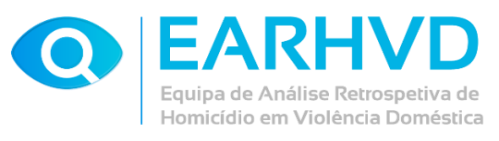 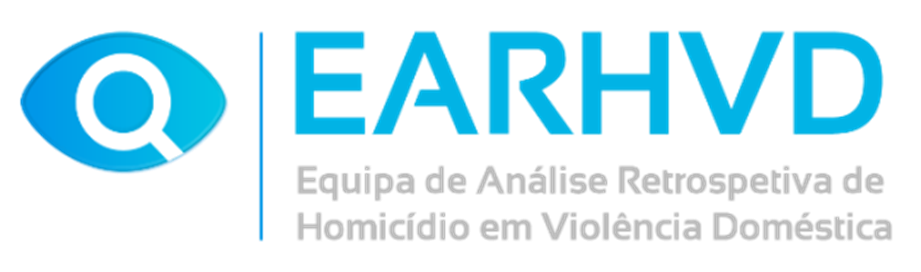 MUITO OBRIGADA